Spring Term

Week 3 Multiplication

Year 1 

WB 18.1.2021
1
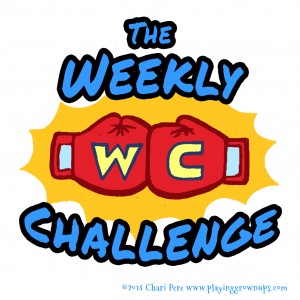 Continue practising Beat the Clock 1 if you have not got them all correct, if you have then move onto Beat the Clock 2.
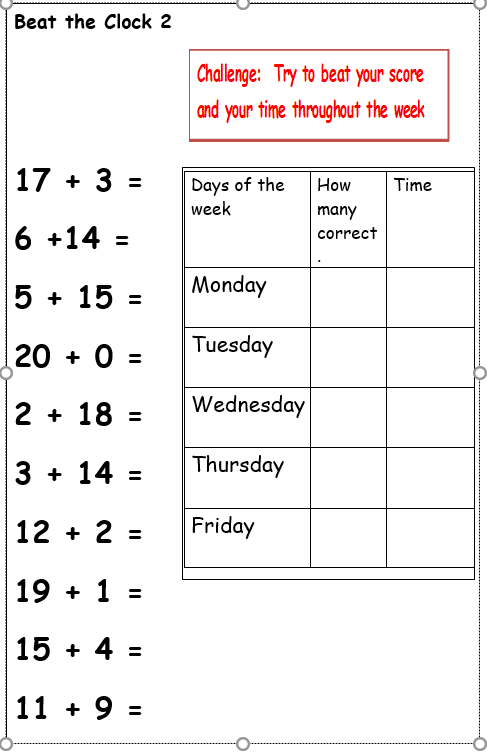 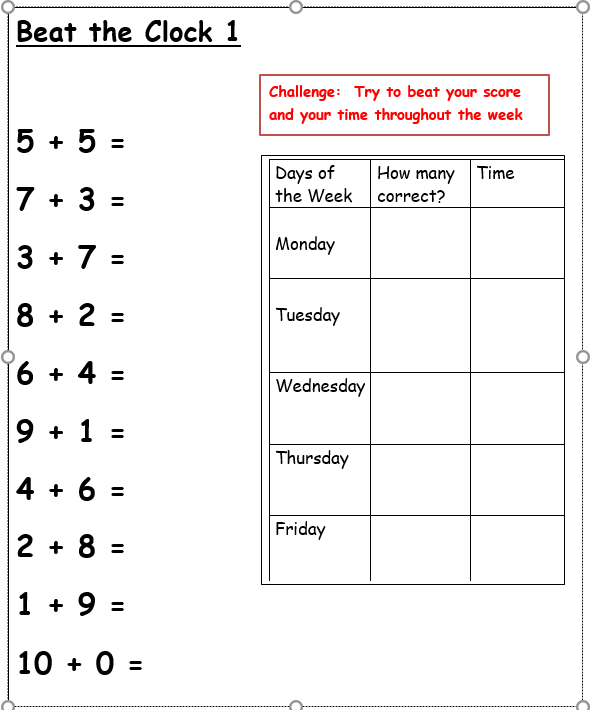 2
Monday`s session is on a different powerpoint for doubling.
3
Each day I will try to include a warm-up exercise and then a main objective. I have tried to include a video with a virtual teacher to help with the teaching.

For the tasks, I will try to provide a practical one when appropriate and some worksheets, which are sometimes differentiated in to easiest or harder. Then, there will be some challenges for those who require more work. Please complete the amount of tasks that fit into your circumstances I do not expect everything to be completed unless you wish to.
4
Tuesday Warm-up: Complete the number equations below
Purple Group
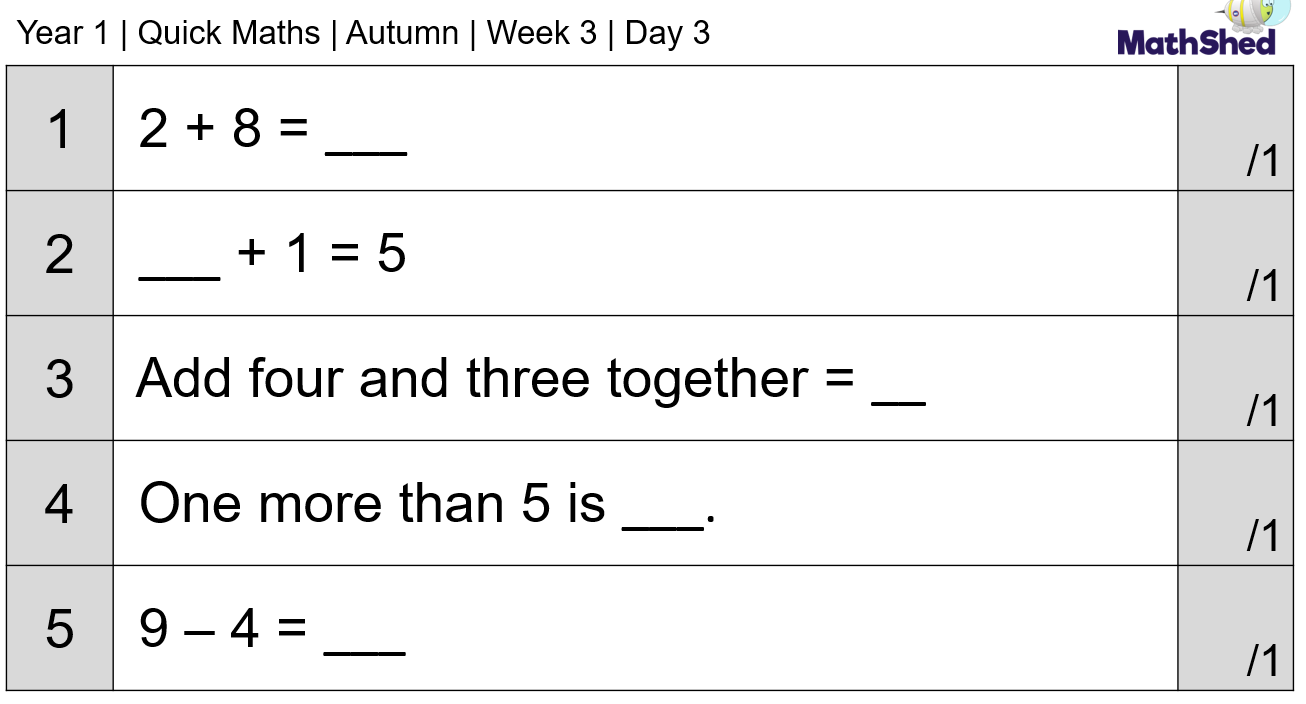 If you need to use counters, pasta, lego etc.. to help you solve the problems.
5
Answers
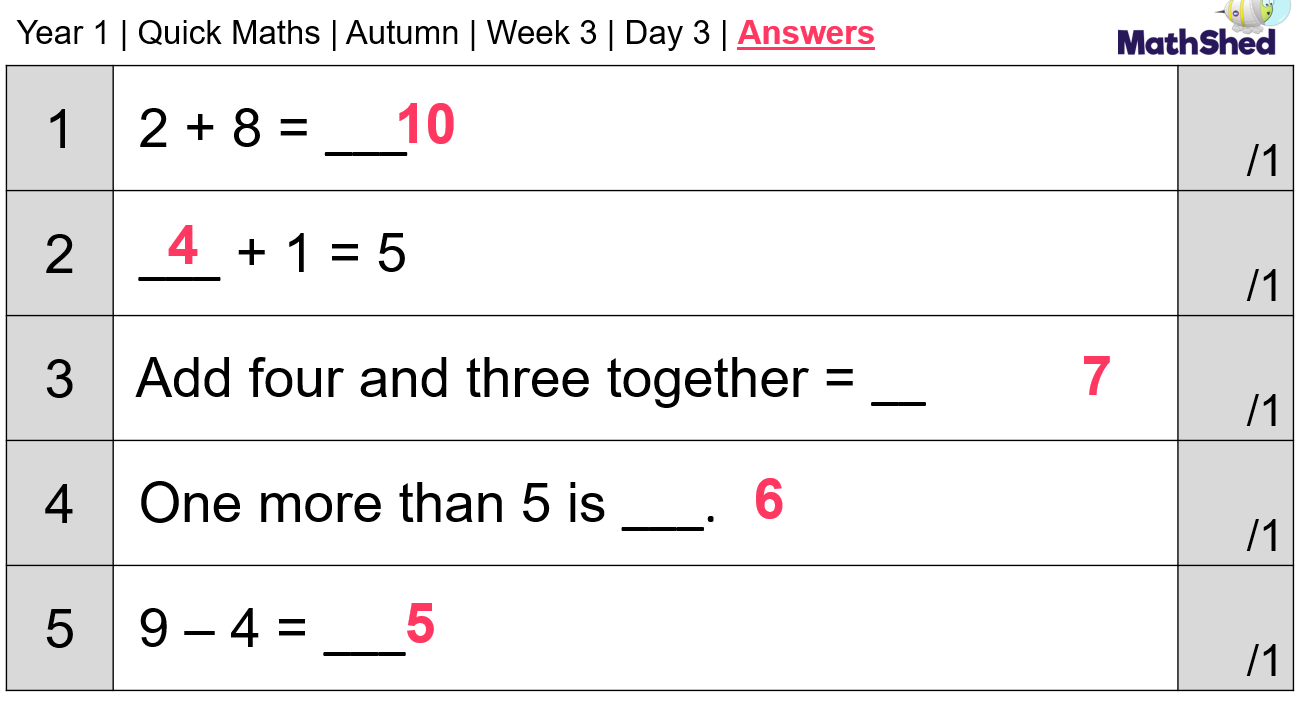 6
Tuesday Warm-up: Complete the number equations below
Orange/ Green Group
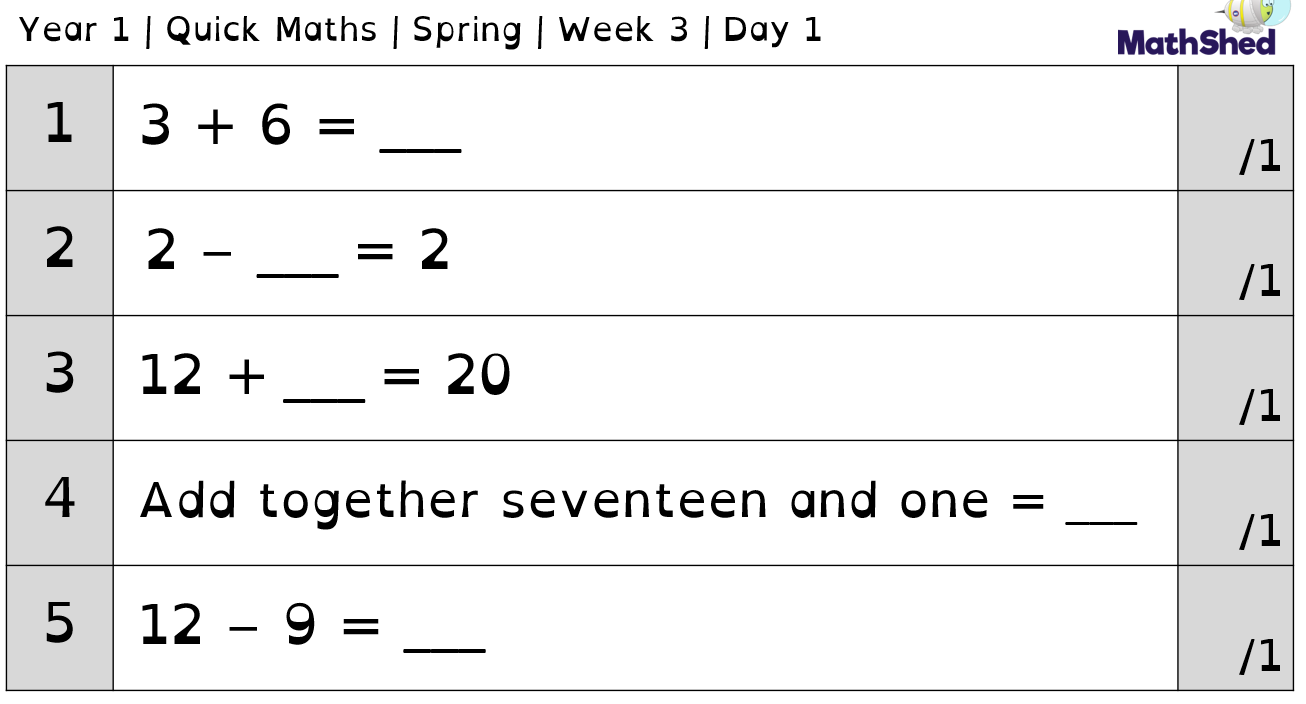 If you need to use counters, pasta, lego etc.. to help you solve the problems.
7
Answers
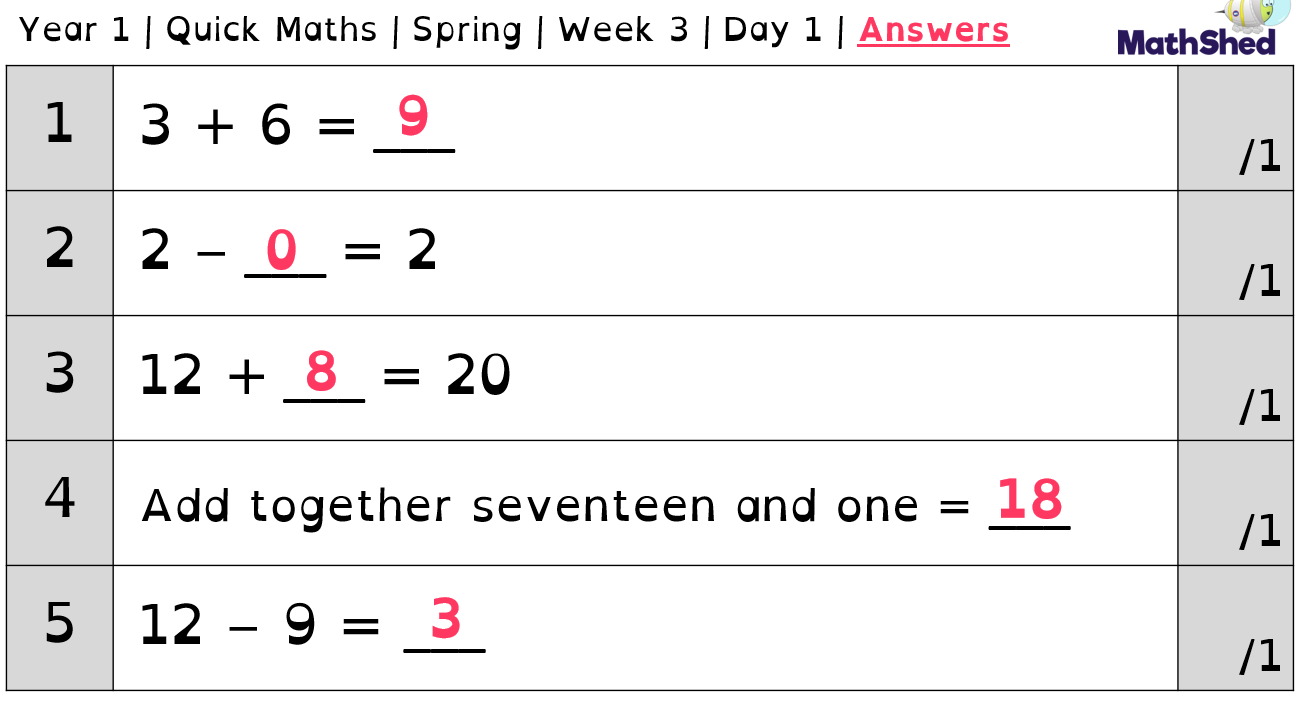 8
Tuesday -  Lesson objective: To be able to count in 5s
Watch the video below and follow the activities that you are asked to do.


https://youtu.be/BK9tXIiRueY?list=PLQqF8sn28L9yTV9WxpHw-9BbqRe_f49fr
9
Task 1:  Practice the activity from the video, grouping 20 in different ways.

Draw your groups and write a sentence as the following:  
3 groups of 2 equals 6
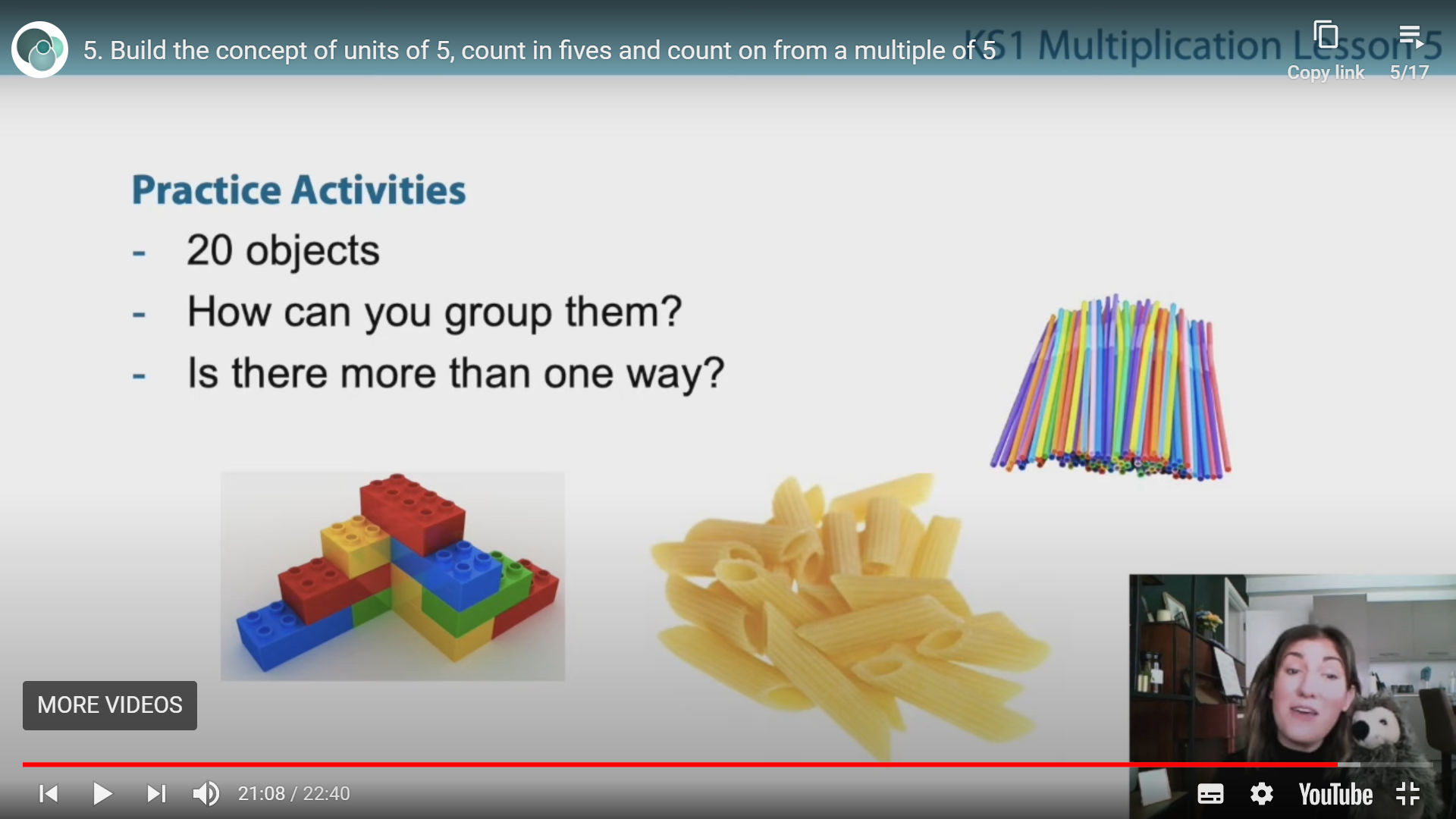 10
Task 2: Complete the sheets below
Easiest Worksheets
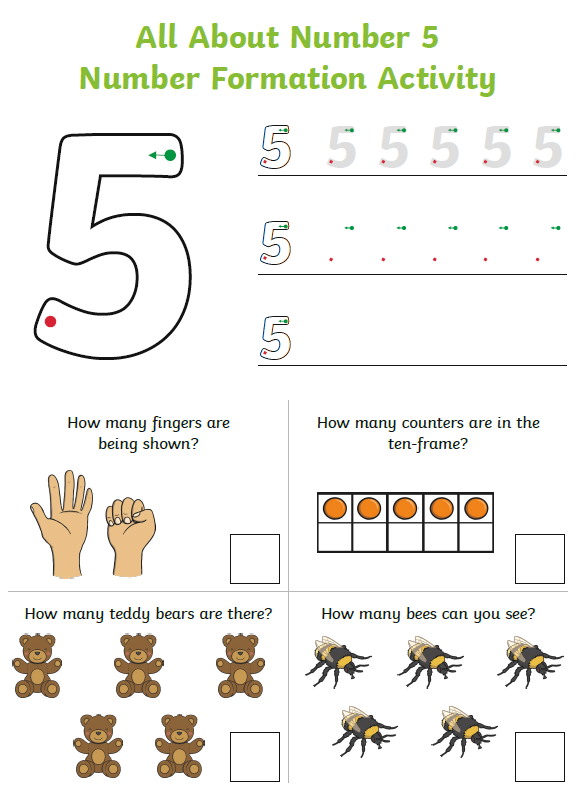 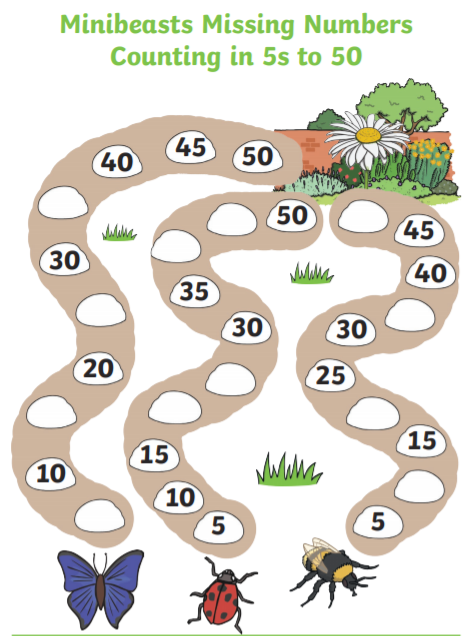 11
Slightly Harder Worksheets
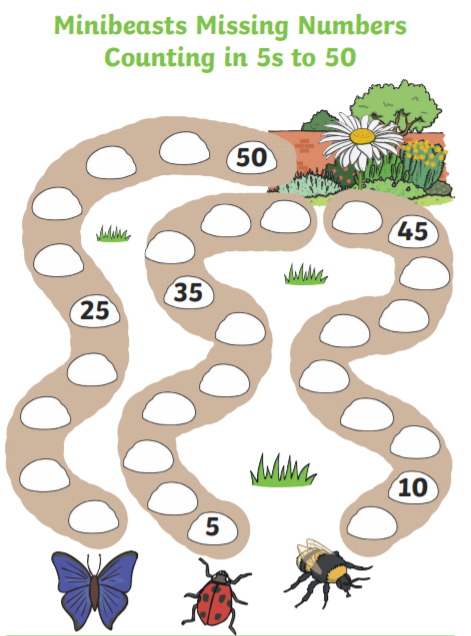 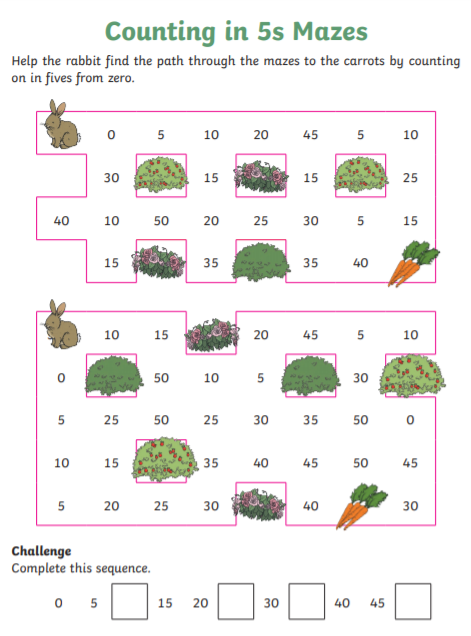 12
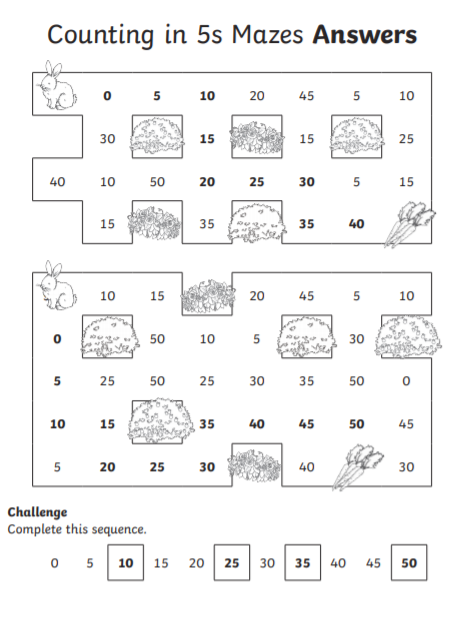 13
Something a little more challenging for those who wish to have a go.
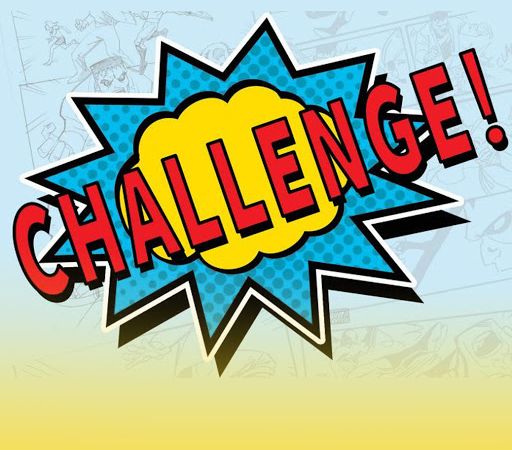 14
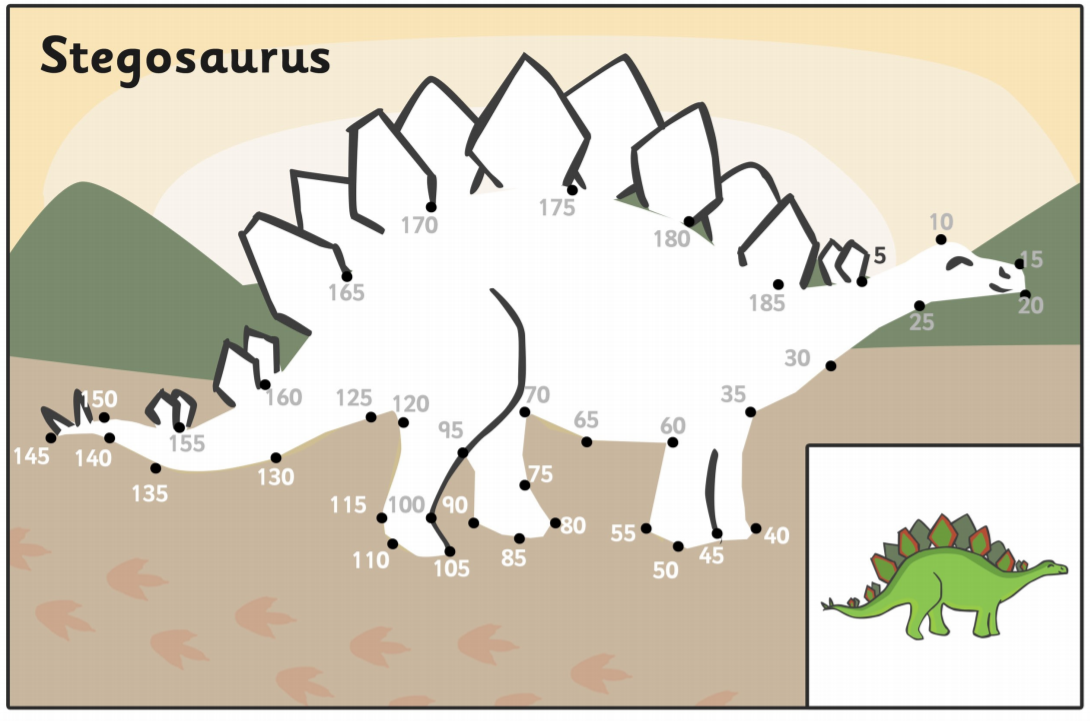 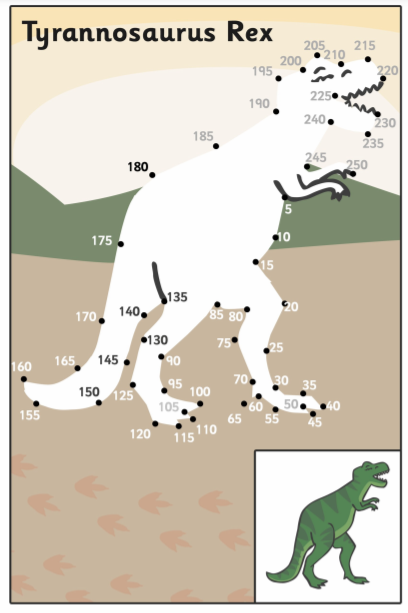 15
Deep Diving Problems
Hardest problems
Easiest problems
Harder problems
16
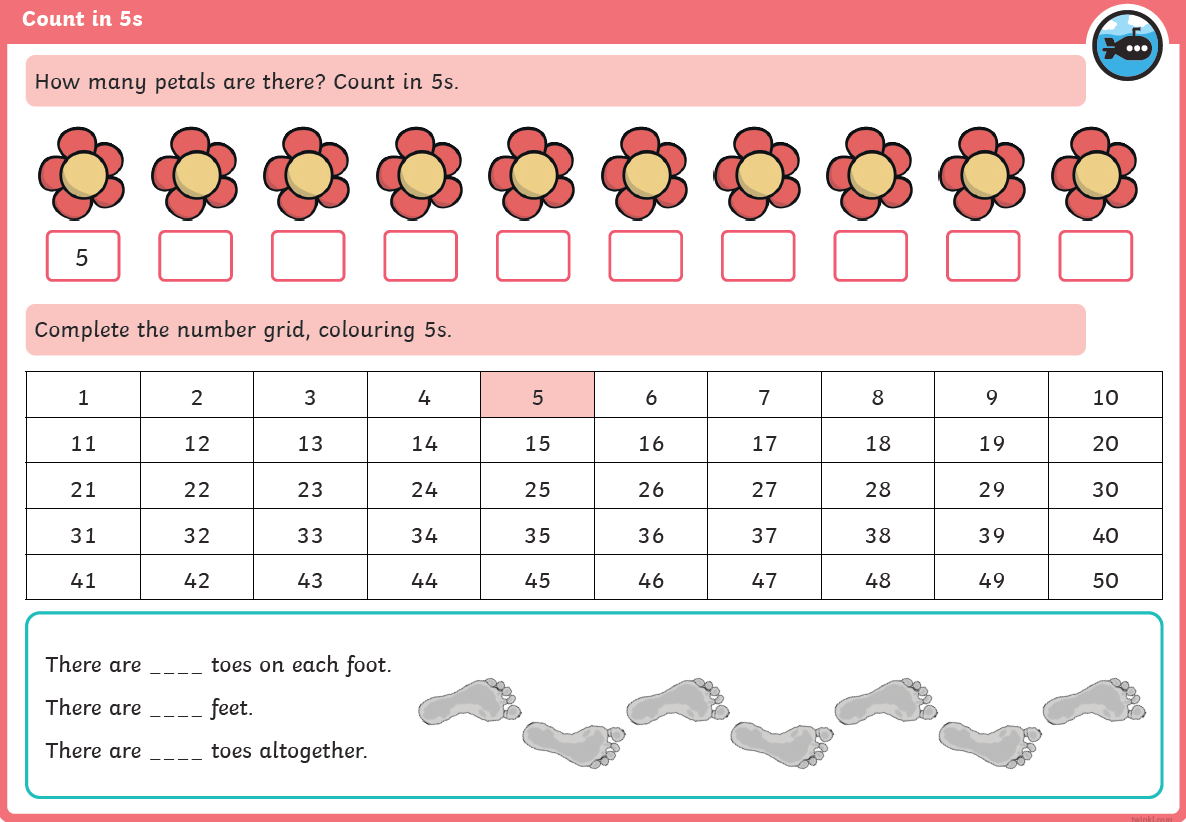 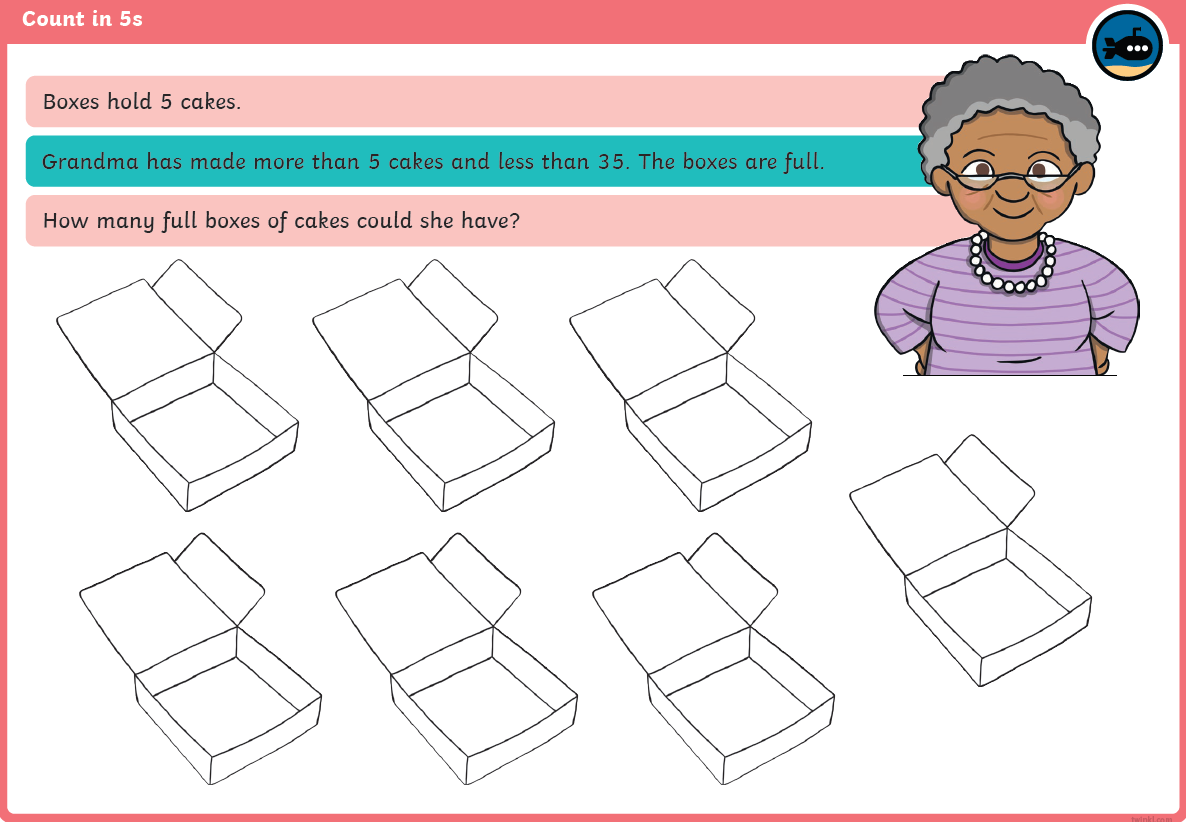 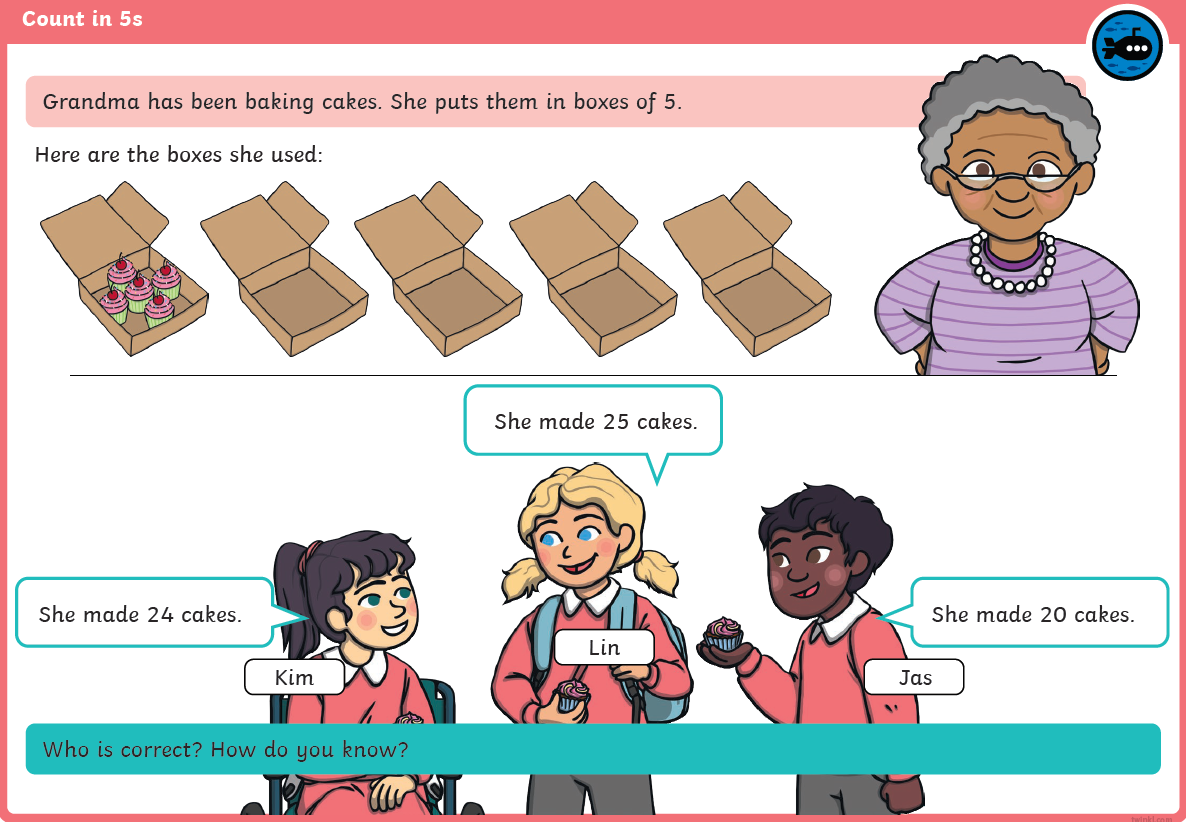 17
Wednesday Warm-up: Get moving!
Have some exercise, sing and dance along with the following songs
(When using Youtube please note there may be an advert before the song begins)
https://www.youtube.com/watch?v=EemjeA2Djjw

https://www.youtube.com/watch?v=uDSWMjtMff4

https://www.youtube.com/watch?v=amxVL9KUmq8
18
Wednesday -  Lesson objective: To understand equal and unequal groups
Watch the video below and follow the activities that you are asked to do.


https://youtu.be/7MmjQ_-XlIg?list=PLQqF8sn28L9y5AGykvQTeUZw_Snz68jm7
19
Task 1: Practise task choose how you practice your grouping
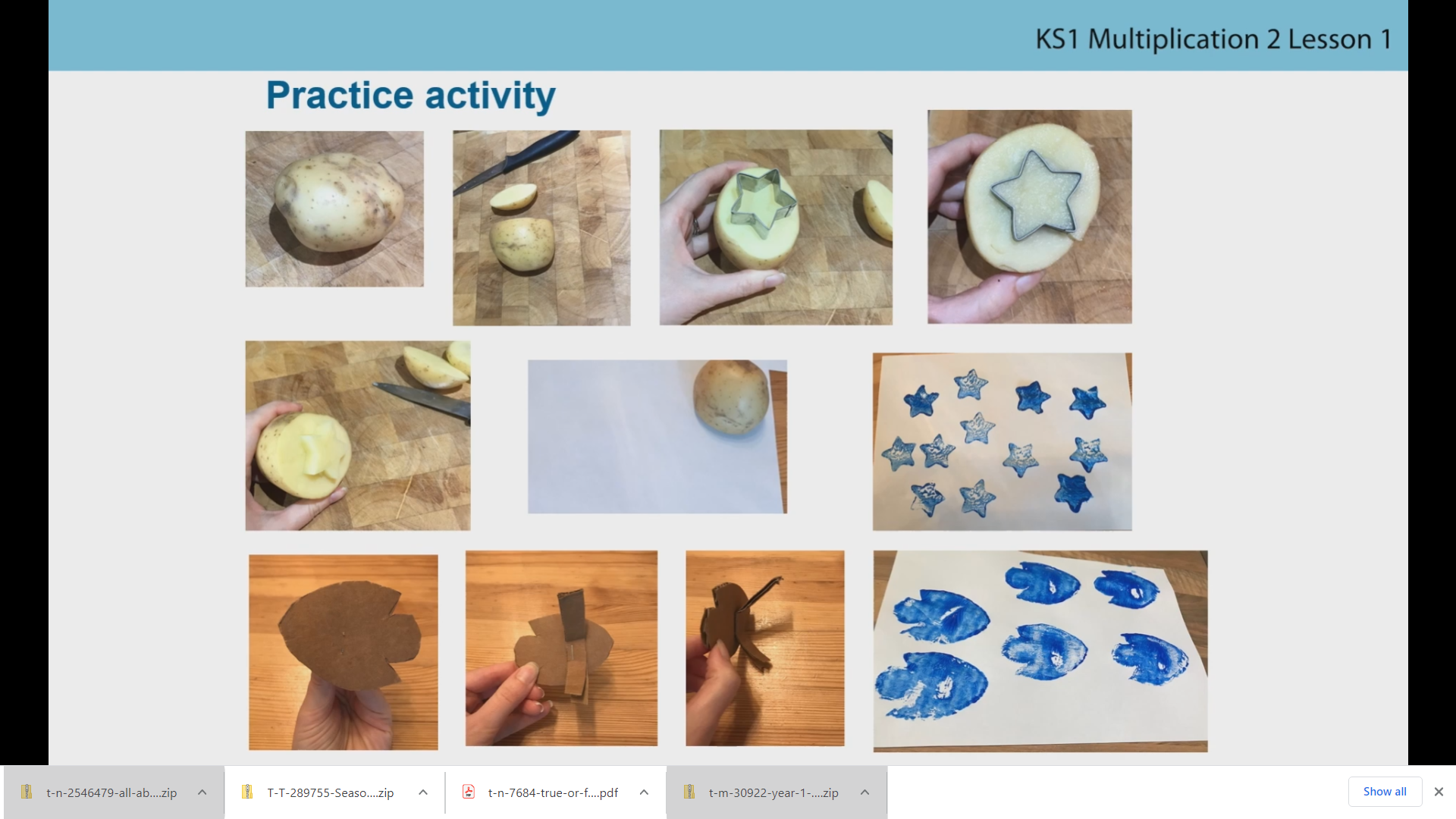 Draw pictures or take photos of equal and unequal groups using your toys, pasta, sweets etc..


                                Equal




                       Unequal
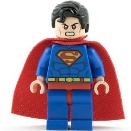 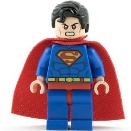 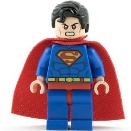 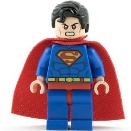 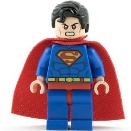 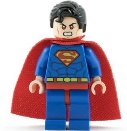 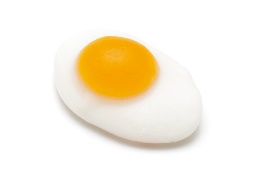 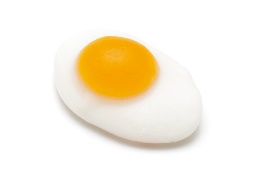 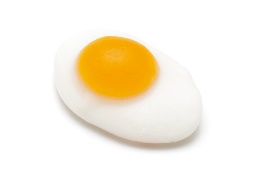 20
Something a little more challenging for those who wish to have a go.
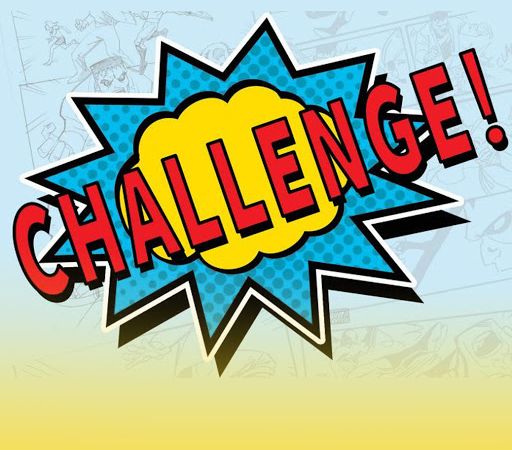 21
Task 2 Worksheets
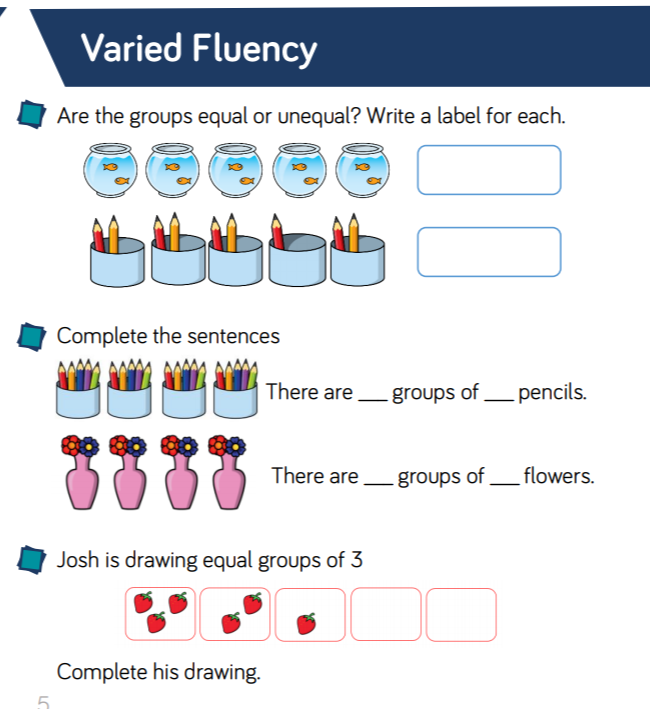 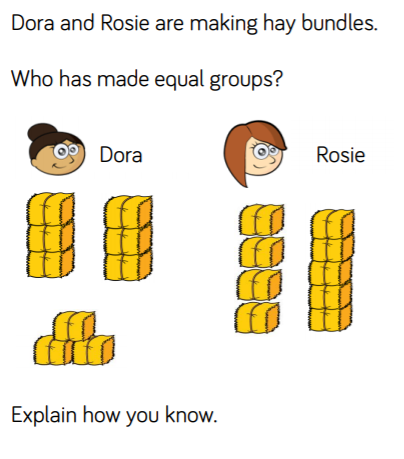 22
Thursday Warm-up: Complete the equations below
Purple Group
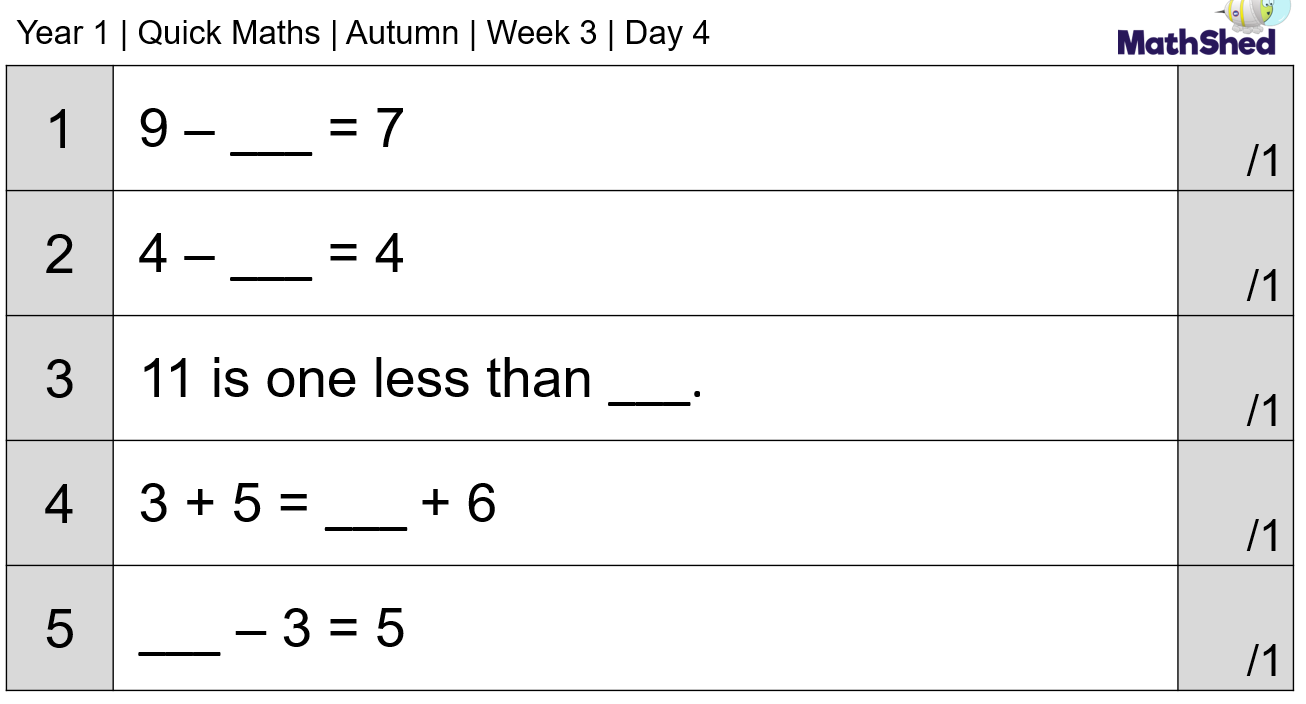 If you need to use counters, pasta, lego etc.. to help you solve the problems.
23
Answers
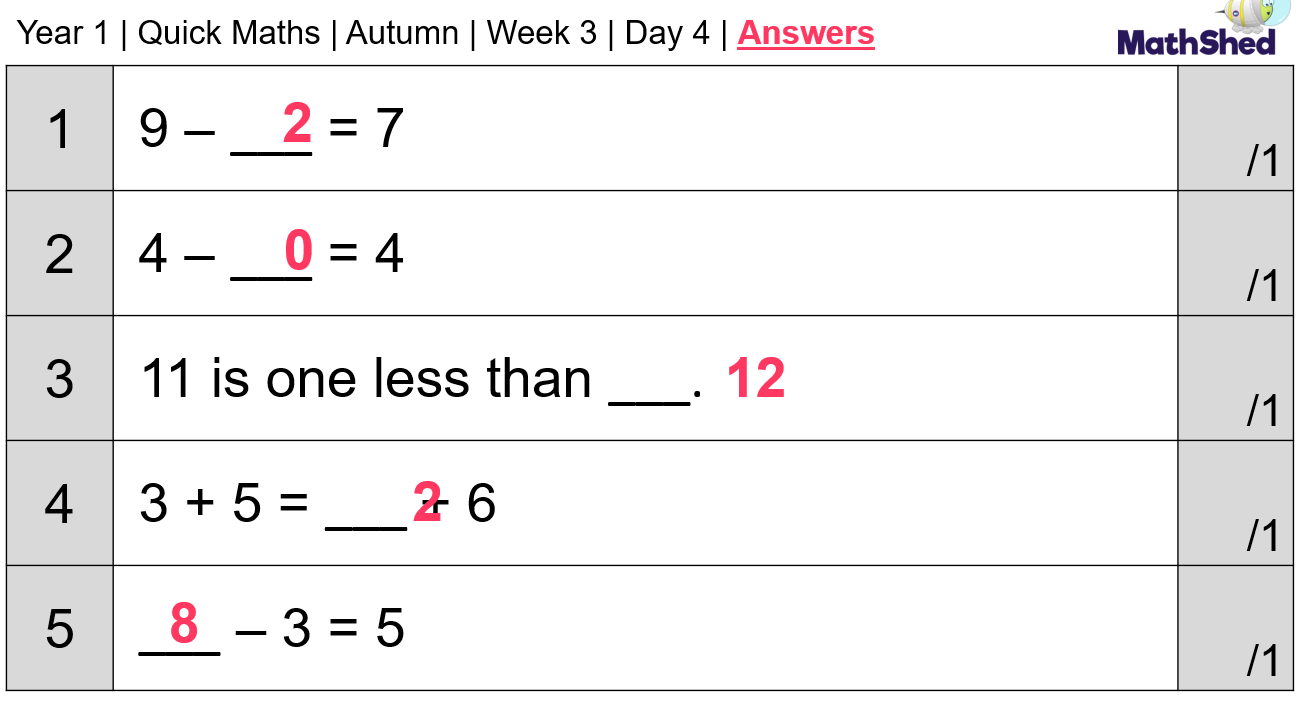 24
Thursday Warm-up: Complete the equations below
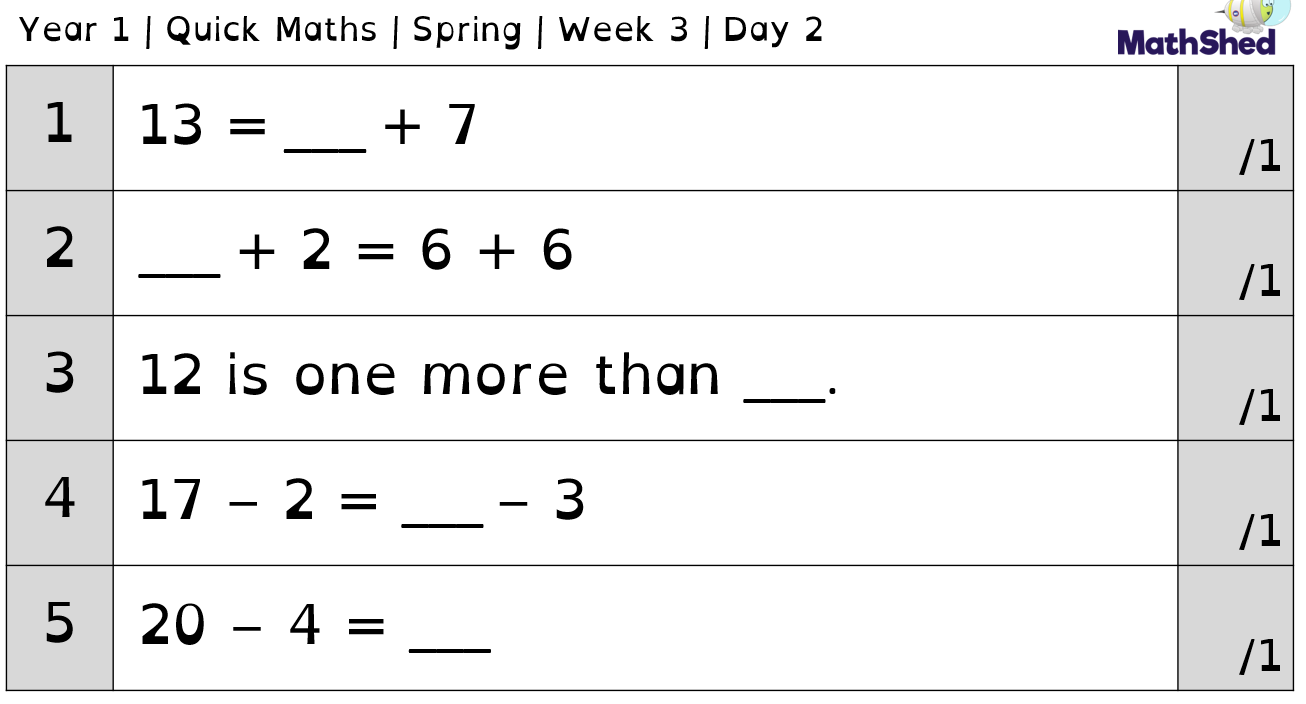 Orange and Green Group
If you need to use counters, pasta, lego etc.. to help you solve the problems.
Remember the = sign is like the middle of a balance scale –  both sides need to have the same amount. Question 2, 4 and 5 solve the completed side first then the side with a missing number.
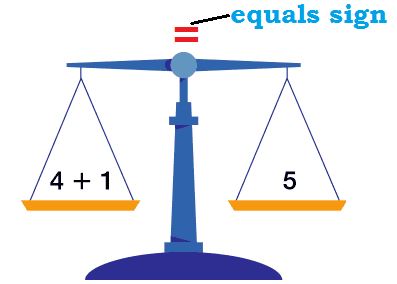 25
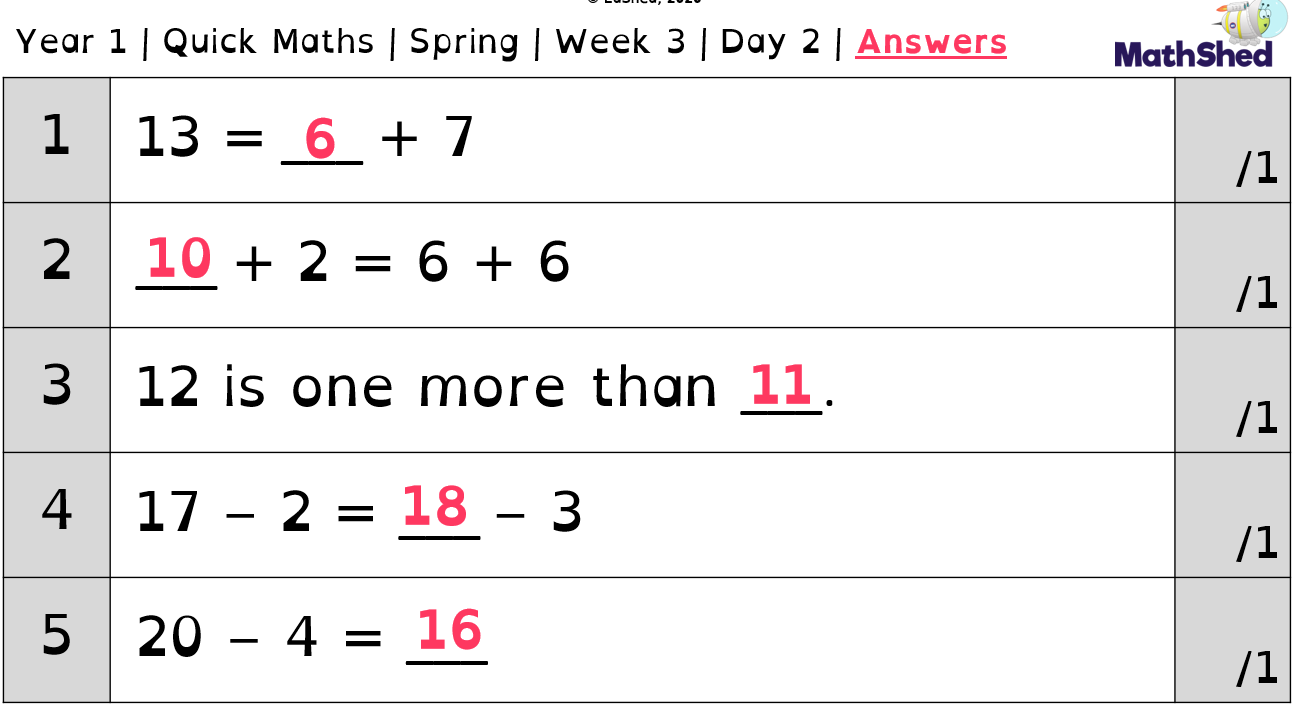 26
Thursday -Lesson objective:  Practising Equal and unequal groups
https://youtu.be/aLOTi6MB1rg?list=PLQqF8sn28L9y5AGykvQTeUZw_Snz68jm7
27
Practise task from the video –
1.How many different ways can you put 12 objects into equal groups? Draw your groups or take a photo.

2. How many different ways can you put 20 objects into equal groups?
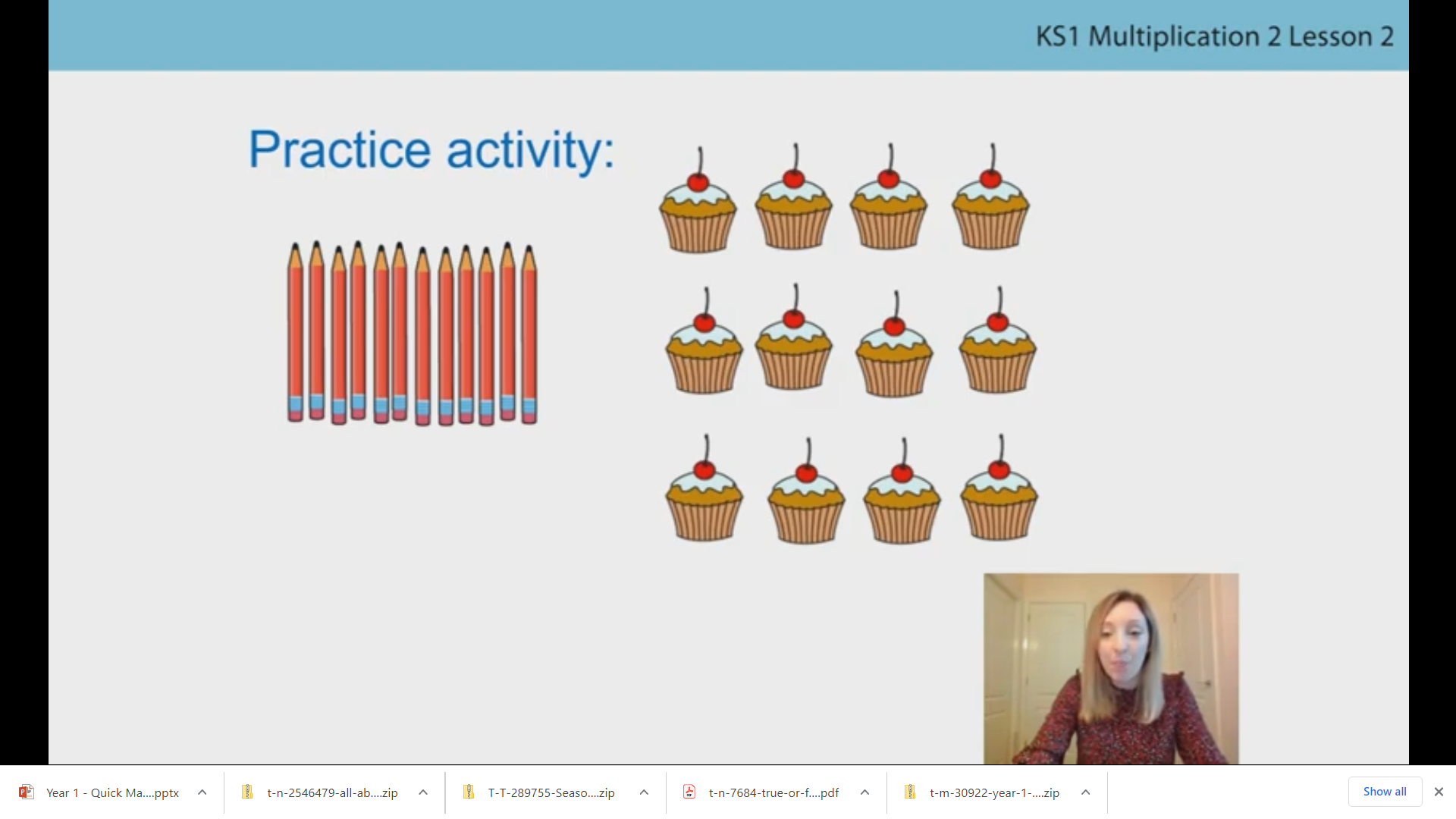 28
Something a little more challenging for those who wish to have a go.
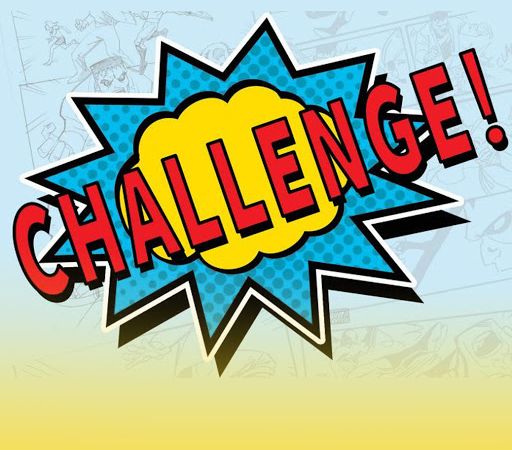 29
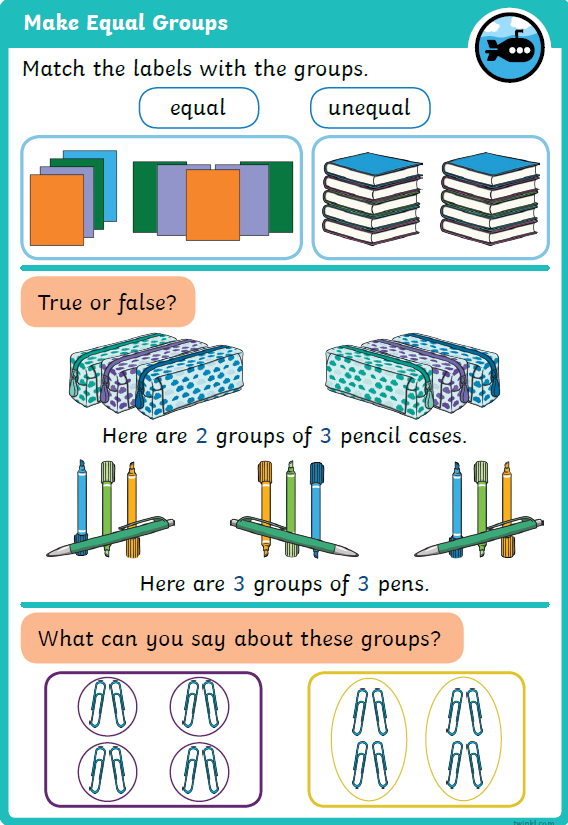 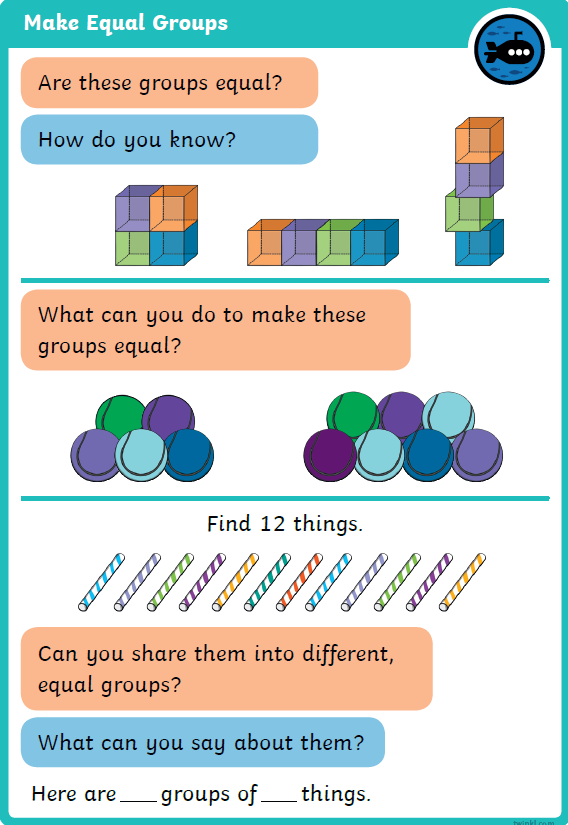 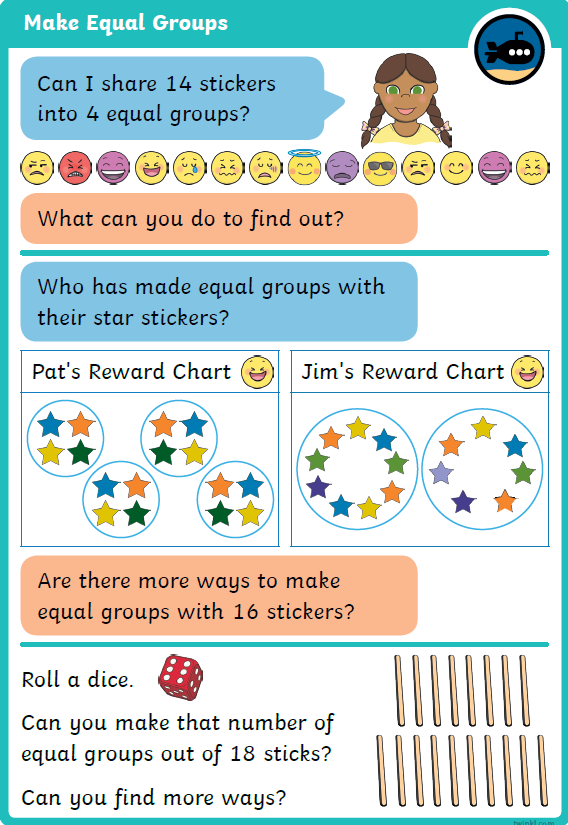 30
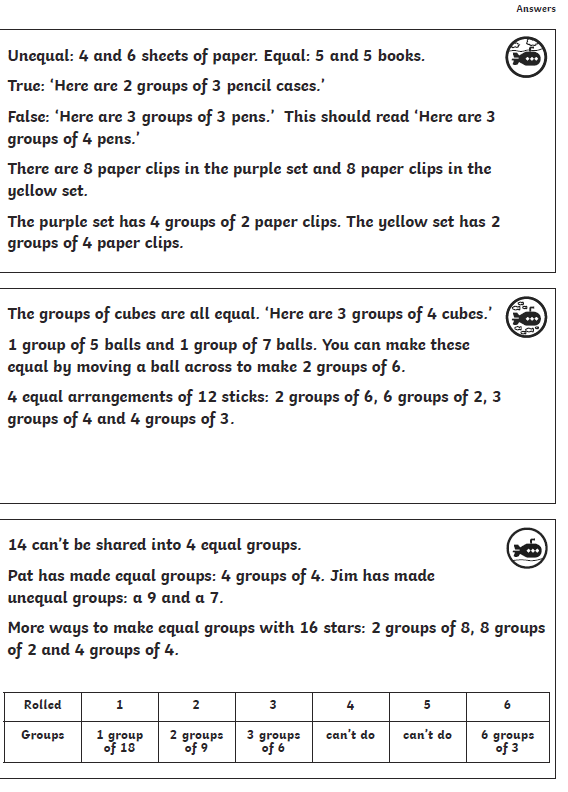 31
Something a little more challenging for those who wish to have a go.
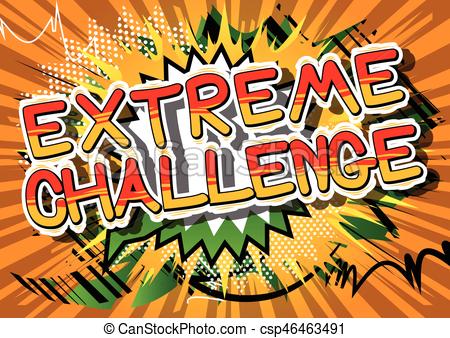 32
Trial and Error problems often mean you have to try many different ways until you find the solution:


You don`t have to use plates, just
draw yourself the diagram. If you don`t
have counters then use pasta or lego etc..
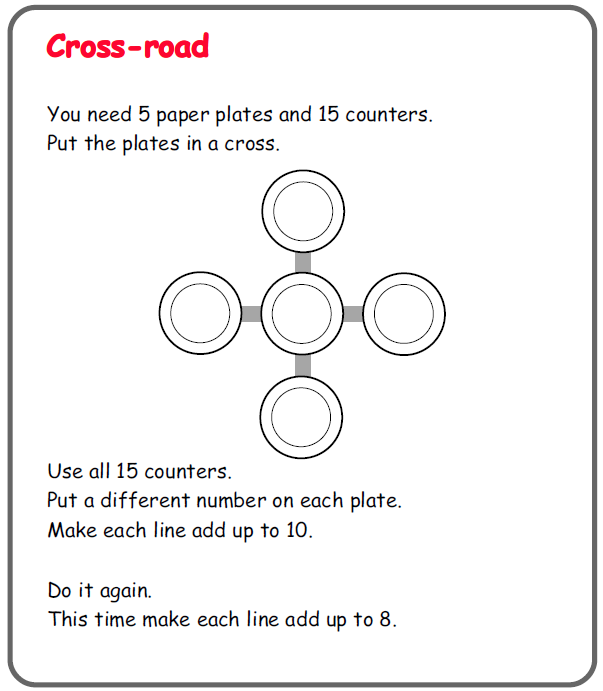 33